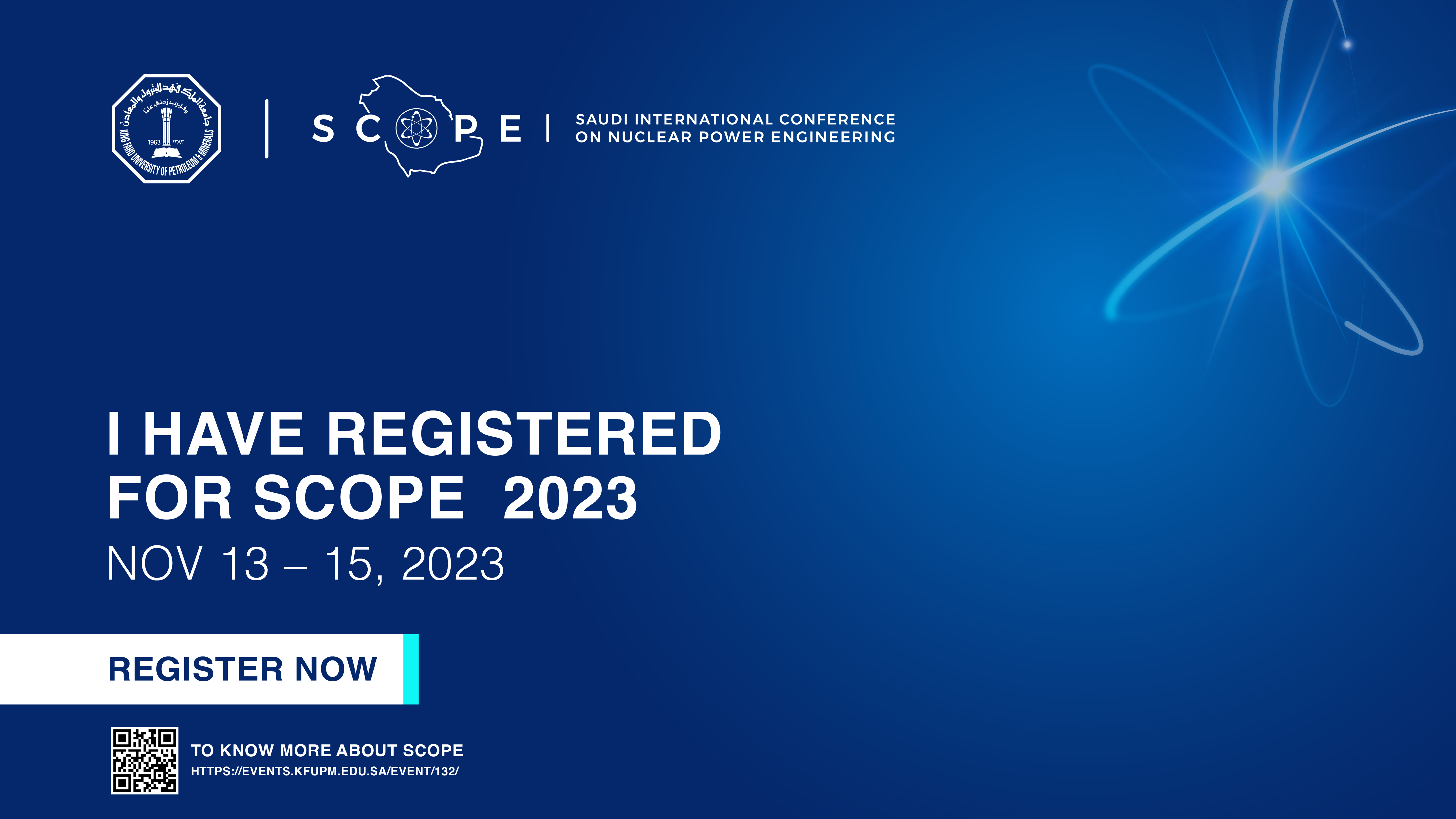 NAME
Institute, Country